Deep neural networks IIIJune 4th, 2019
Yong Jae Lee
UC Davis
Many slides from Rob Fergus, Svetlana Lazebnik, Jia-Bin Huang, Derek Hoiem, Adriana Kovashka, Andrej Karpathy
Announcements
PS3 due 6/4 (tonight), 11:59 pm

Review session during Thurs lecture
Post questions on piazza

Final exam 6/7 (Friday), 1-3 pm
2
Convolutional Neural Networks (CNN)
Neural network with specialized connectivity structure
Stack multiple stages of feature extractors
Higher stages compute more global, more invariant, more abstract features
Classification layer at the end
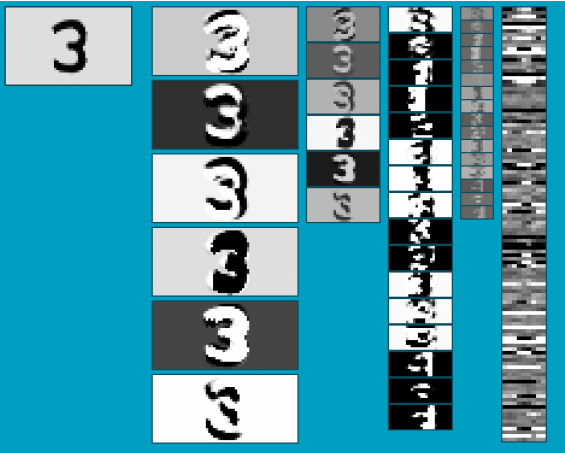 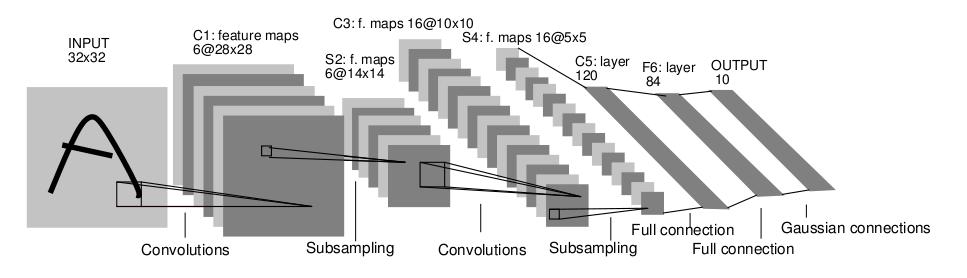 Y. LeCun, L. Bottou, Y. Bengio, and P. Haffner, Gradient-based learning applied to document recognition, Proceedings of the IEEE 86(11): 2278–2324, 1998.
Adapted from Rob Fergus
Convolutional Neural Networks (CNN)
Feed-forward feature extraction: 
Convolve input with learned filters
Apply non-linearity 
Spatial pooling (downsample)

Supervised training of convolutional filters by back-propagating classification error
Output (class probs)
…
Spatial pooling
Non-linearity
Convolution (Learned)
Input Image
Adapted from Lana Lazebnik
Convolutions: More detail
32x32x3 image
height
32
width
32
depth
3
Andrej Karpathy
Convolutions: More detail
32x32x3 image
5x5x3 filter
32
Convolve the filter with the image
i.e. “slide over the image spatially,  computing dot products”
32
3
Andrej Karpathy
Convolutions: More detail
Convolution Layer
32x32x3 image  5x5x3 filter
32
1 number:
the result of taking a dot product between the  filter and a small 5x5x3 chunk of the image
(i.e. 5*5*3 = 75-dimensional dot product + bias)
32
3
Andrej Karpathy
Convolutions: More detail
Convolution Layer
activation map
32x32x3 image
5x5x3 filter
32
28

convolve (slide) over all  spatial locations
28
32
3
1
Andrej Karpathy
Convolutions: More detail
consider a second, green filter
Convolution Layer
activation maps
32x32x3 image  5x5x3 filter
32
28

convolve (slide) over all  spatial locations
28
32
3
1
Andrej Karpathy
Convolutions: More detail
For example, if we had 6 5x5 filters, we’ll get 6 separate activation maps:
activation maps

32
28

Convolution Layer
28
32
3
6
We stack these up to get a “new image” of size 28x28x6!
Andrej Karpathy
Convolutions: More detail
one filter =>
one activation map
example 5x5 filters
(32 total)
We call the layer convolutional  because it is related to convolution  of two signals:
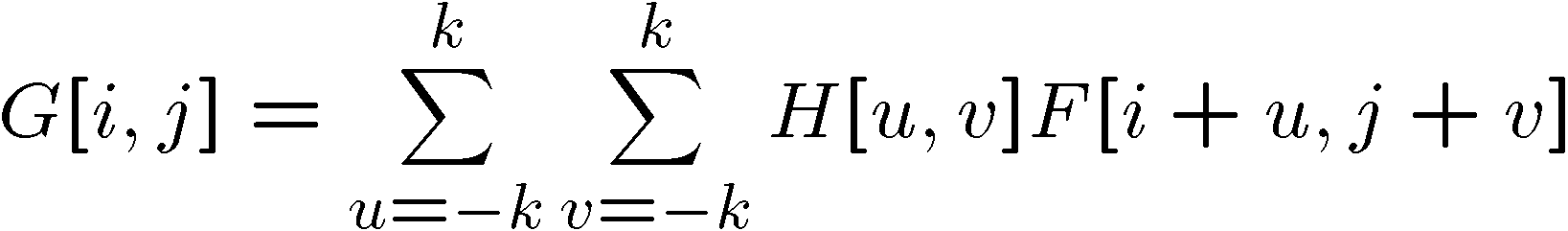 Element-wise multiplication and sum of  a filter and the signal (image)
Adapted from Andrej Karpathy, Kristen Grauman
Convolutions: More detail
Preview: ConvNet is a sequence of Convolution Layers, interspersed with  activation functions
32
28
CONV,  ReLU
e.g. 6  5x5x3  filters
32
28
3
6
Andrej Karpathy
Convolutions: More detail
Preview: ConvNet is a sequence of Convolutional Layers, interspersed with  activation functions
32
28
24
….
CONV,  ReLU
e.g. 6  5x5x3  filters
CONV,  ReLU
e.g. 10  5x5x6  filters
CONV,  ReLU
32
28
24
3
6
10
Andrej Karpathy
Convolutions: More detail
A closer look at spatial dimensions:
activation map
32x32x3 image
5x5x3 filter
32
28

convolve (slide) over all  spatial locations
28
32
3
1
Andrej Karpathy
Convolutions: More detail
A closer look at spatial dimensions:
7
7x7 input (spatially)  assume 3x3 filter

7
Andrej Karpathy
Convolutions: More detail
A closer look at spatial dimensions:
7
7x7 input (spatially)  assume 3x3 filter

7
Andrej Karpathy
Convolutions: More detail
A closer look at spatial dimensions:
7
7x7 input (spatially)  assume 3x3 filter

7
Andrej Karpathy
Convolutions: More detail
A closer look at spatial dimensions:
7
7x7 input (spatially)  assume 3x3 filter

7
Andrej Karpathy
Convolutions: More detail
A closer look at spatial dimensions:
7
7x7 input (spatially)  assume 3x3 filter
=> 5x5 output
7
Andrej Karpathy
Convolutions: More detail
A closer look at spatial dimensions:
7
7x7 input (spatially)  assume 3x3 filter  applied with stride 2
7
Andrej Karpathy
Convolutions: More detail
A closer look at spatial dimensions:
7
7x7 input (spatially)  assume 3x3 filter  applied with stride 2
7
Andrej Karpathy
Convolutions: More detail
A closer look at spatial dimensions:
7
7x7 input (spatially)  assume 3x3 filter  applied with stride 2
=> 3x3 output!
7
Andrej Karpathy
Convolutions: More detail
A closer look at spatial dimensions:
7
7x7 input (spatially)  assume 3x3 filter  applied with stride 3?
7
Andrej Karpathy
Convolutions: More detail
A closer look at spatial dimensions:
7
7x7 input (spatially)  assume 3x3 filter  applied with stride 3?
doesn’t fit!
cannot apply 3x3 filter on  7x7 input with stride 3.
7
Andrej Karpathy
Convolutions: More detail
N
Output size:
(N - F) / stride + 1
e.g. N = 7, F = 3:
stride 1 => (7 - 3)/1 + 1 = 5
stride 2 => (7 - 3)/2 + 1 = 3
stride 3 => (7 - 3)/3 + 1 = 2.33 :\
N
Andrej Karpathy
Convolutions: More detail
preview:
Andrej Karpathy
A Common Architecture: AlexNet
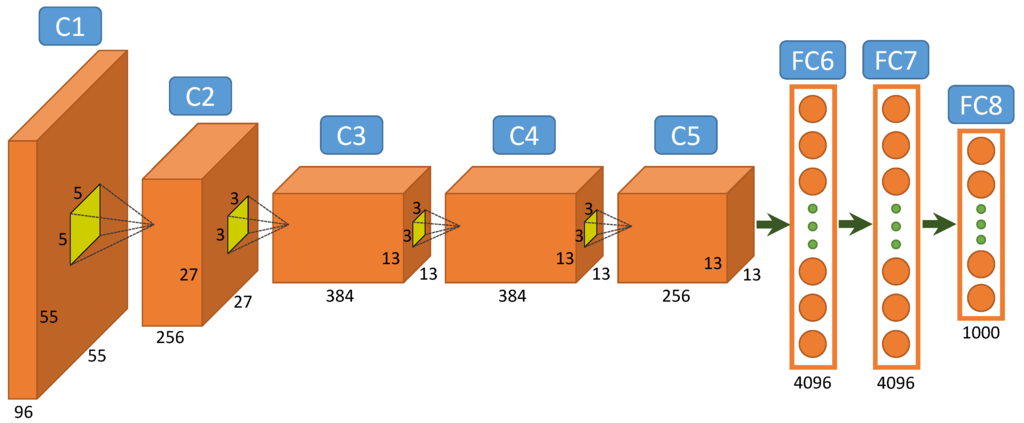 Figure from http://www.mdpi.com/2072-4292/7/11/14680/htm
Case Study: VGGNet
[Simonyan and Zisserman, 2014]
Only 3x3 CONV stride 1, pad 1  and  2x2 MAX POOL stride 2
best model

11.2% top 5 error in ILSVRC 2013
->
7.3% top 5 error
Andrej Karpathy
Case Study: GoogLeNet
[Szegedy et al., 2014]
Inception module

ILSVRC 2014 winner (6.7% top 5 error)
Andrej Karpathy
Case Study: ResNet
[He et al., 2015]
ILSVRC 2015 winner (3.6% top 5 error)
Slide from Kaiming He’s recent presentation https://www.youtube.com/watch?v=1PGLj-uKT1w
Andrej Karpathy
Case Study: ResNet
(slide from Kaiming He’s recent presentation)
Andrej Karpathy
Case Study: ResNet
[He et al., 2015]
ILSVRC 2015 winner (3.6% top 5 error)
2-3 weeks of training  on 8 GPU machine
(slide from Kaiming He’s recent presentation)
Andrej Karpathy
Practical matters
Comments on training algorithm
Not guaranteed to converge to zero training error, may converge to local optima or oscillate indefinitely.
However, in practice, does converge to low error for many large networks on real data.
Thousands of epochs (epoch = network sees all training data once) may be required, hours or days to train.
To avoid local-minima problems, run several trials starting with different random weights (random restarts), and take results of trial with lowest training set error.
May be hard to set learning rate and to select number of hidden units and layers.
Neural networks had fallen out of fashion in 90s, early 2000s; back with a new name and significantly improved performance (deep networks trained with dropout and lots of data).
Ray Mooney, Carlos Guestrin, Dhruv Batra
Over-training prevention
Running too many epochs can result in over-fitting.






Keep a hold-out validation set and test accuracy on it after every epoch. Stop training when additional epochs actually increase validation error.
error
on test data
on training data
0
# training epochs
Adapted from Ray Mooney
Training: Best practices
Use mini-batch 
Use regularization
Use cross-validation for your parameters
Use RELU or leaky RELU, don’t use sigmoid
Center (subtract mean from) your data
Learning rate: too high? too low? 
Use Batch Normalization
Regularization: Dropout
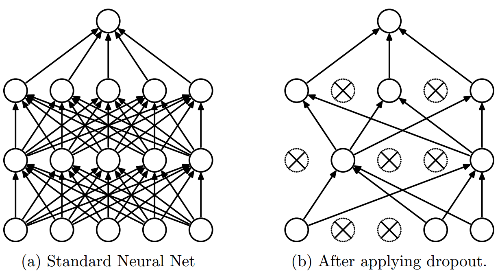 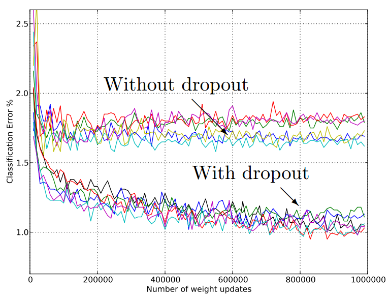 Randomly turn off some neurons
   Allows individual neurons to independently be responsible for performance
Dropout: A simple way to prevent neural networks from overfitting [Srivastava JMLR 2014]
Adapted from Jia-bin Huang
Data Augmentation (Jittering)
Create virtual training samples
Horizontal flip
Random crop
Color casting
Geometric distortion
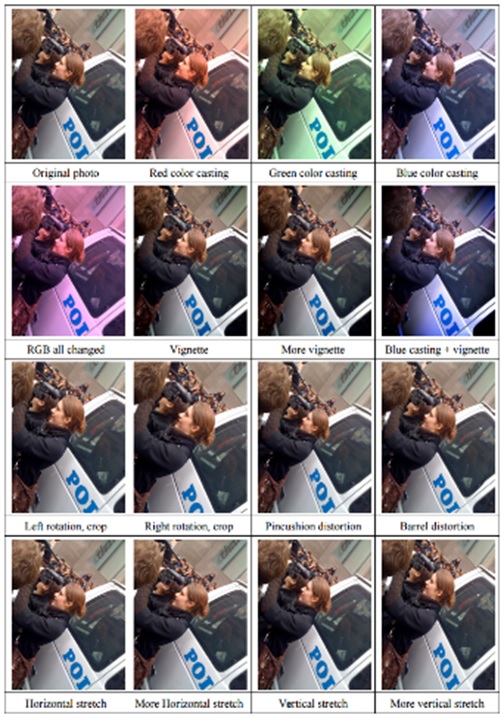 Deep Image [Wu et al. 2015]
Jia-bin Huang
Preprocessing the Data
Lecture 6 - 39
April 19, 2018
Fei-Fei Li & Justin Johnson & Serena Yeung
(Assume X [NxD] is data matrix,  each example in a row)
Fei-Fei Li & Justin Johnson & Serena Yeung	Lecture 6 -	April 19, 2018
Fei-Fei Li, Andrej Karpathy, Justin Johnson, Serena Yeung
[Speaker Notes: Otherwise, gradients will always be either positive or negative; i.e., making optimization difficult.
Normalization lets each dimension contribute equally.]
Weight Initialization
Q: what happens when W=constant init is used?
April 19, 2018
Fei-Fei Li, Andrej Karpathy, Justin Johnson, Serena Yeung
[Speaker Notes: Nuerons will all behave the same.]
Weight Initialization
-	Another idea: Small random numbers
(gaussian with zero mean and 1e-2 standard deviation)
Works ~okay for small networks, but problems with  deeper networks.
Lecture 6 - 41
April 19, 2018
Fei-Fei Li & Justin Johnson & Serena Yeung
Make variance of input and output in each layer similar
- 	Xavier initialization [Glorot et al. 2010]
- 	He initialization [He et al. 2015]
Fei-Fei Li & Justin Johnson & Serena Yeung	Lecture 6 -	April 19, 2018
Fei-Fei Li, Andrej Karpathy, Justin Johnson, Serena Yeung
Batch Normalization
[Ioffe and Szegedy, 2015]
“you want zero-mean unit-variance activations? just make them so.”

consider a batch of activations at some layer. To make  each dimension zero-mean unit-variance, apply:
Lecture 6 - 42
April 19, 2018
Fei-Fei Li & Justin Johnson & Serena Yeung
Fei-Fei Li & Justin Johnson & Serena Yeung	Lecture 6 -	April 19, 2018
Fei-Fei Li, Andrej Karpathy, Justin Johnson, Serena Yeung
Batch Normalization
[Ioffe and Szegedy, 2015]
Improves gradient flow through  the network
Allows higher learning rates
Reduces the strong dependence  on initialization
Acts as a form of regularization
Lecture 6 - 43
April 19, 2018
Fei-Fei Li & Justin Johnson & Serena Yeung	Lecture 6 -	April 19, 2018
Fei-Fei Li, Andrej Karpathy, Justin Johnson, Serena Yeung
Transfer Learning
“You need a lot of a data if you want to  train/use CNNs”
BUSTED
Andrej Karpathy
Transfer Learning with CNNs
The more weights you need to learn, the more data you need
That’s why with a deeper network, you need more data for training than for a shallower network
One possible solution:
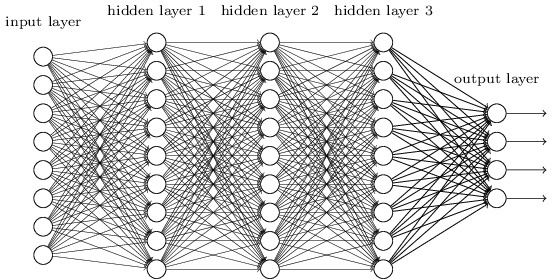 Set these to the already learned 
weights from another network
Learn these on your own task
Transfer Learning with CNNs
Source: classification on ImageNet 		Target: some other task/data
3. Medium dataset:
finetuning
2. Small dataset:
1. Train on  ImageNet
more data = retrain more of  the network (or all of it)
Freeze these
Freeze these
Train this
Train this
Lecture 11 - 29
Adapted from Andrej Karpathy
Summary
We use deep neural networks because of their strong performance in practice
Convolutional neural networks (CNN)
Convolution, nonlinearity, max pooling
Training deep neural nets
We need an objective function that measures and guides us towards good performance
We need a way to minimize the loss function: stochastic gradient descent
We need backpropagation to propagate error through all layers and change their weights
Practices for preventing overfitting
Dropout; data augmentation; transfer learning